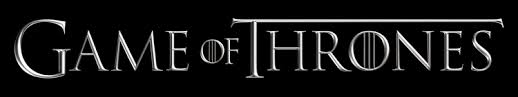 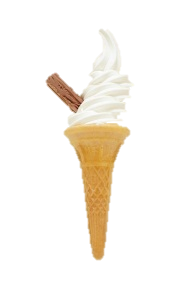 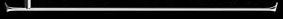 Season 2
“a cold snack is Coming…”
TV Quick: “It’ll send shivers down your spine”
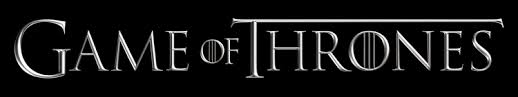 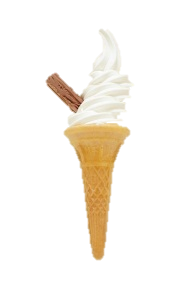 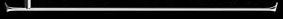 Back Story:
The city of Easteros, situated on the coast of Wessos, is the scene of a bitter ice cream feud between two companies:
Lark Ices (run by Edward Lark)
Stannister Dairy (run by Bob Stannister)
Both men, through their companies, are trying to win control of the frozen dairy market in Easteros, and will stop at nothing to achieve their goal!
The saga has become known as the “Games Of Cones”.
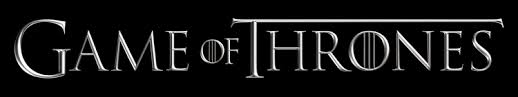 Taking Stock
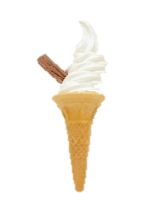 Both Lark Ices and Lannister Dairy need to do a stock take, but the software they both use is corrupt.
In order to log the data into each company’s spreadsheet you are going to have to round to different amounts.
Can you do the rounding for them?
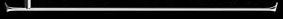 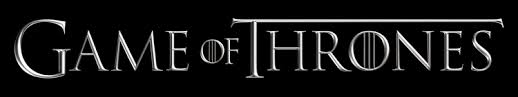 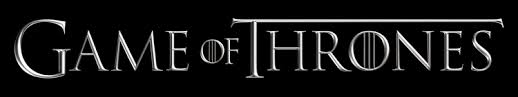 Taking Stock
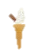 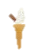 Lark Ices
Stannister Dairy
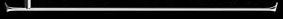 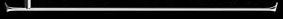 1730
1700
1400
3000
580
800
20,000
12,350
12,000
5000
Round the amounts of each ice lolly to the given amounts.
There’s No Place Like Cone
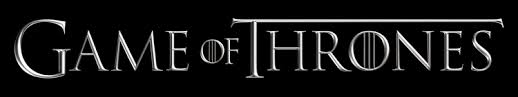 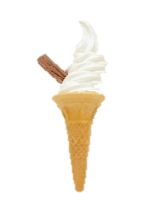 Each company needs to know roughly how many ice cream cones and flakes they have.
Just an estimate will do as the office calculators have gone missing.

Estimate the number of cones each company has in stock.
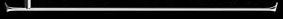 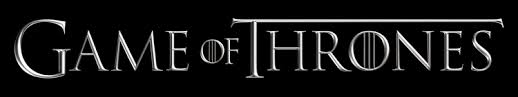 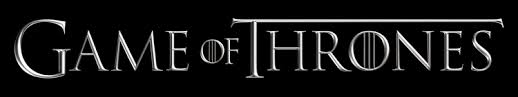 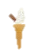 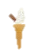 There’s No Place Like Cone
Lark Ices
Stannister Dairy
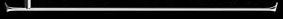 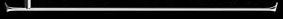 Cones:
They have 38 boxes and each box contains 124 cones.

Flakes:
213 boxes each containing 54 bars.
Cones:
They have 53 boxes containing 18 packets of 8 cones each.

Flakes:
102 boxes each containing 42 multipacks. Each multipack contains 12 bars.
Cones: 40 × 120 = 4800
Flakes: 200 × 50 = 10,000
Cones: 50 × 20 × 10= 10,000
Flakes: 100 × 40 × 10 = 40,000
Takings Into Account
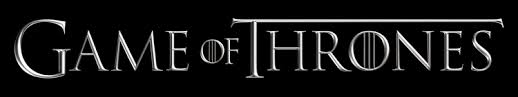 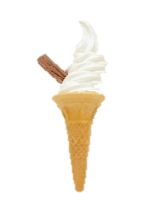 Each company asks the van drivers to phone in their takings, but a rounded amount. From that information they calculate the maximum and minimum amount to takings for a day.

Can you work out the maximum and minimum amounts for each van’s takings?
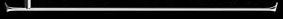 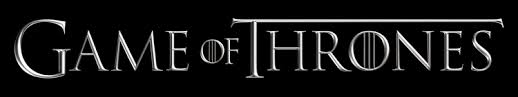 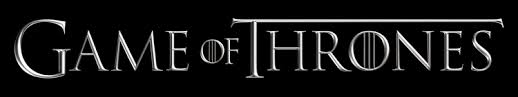 Takings Into Account
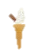 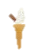 Lark Ices – rounded to the nearest £10
Stannister Dairy – rounded to the nearest £1
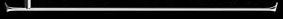 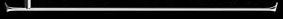 £152.49
£124.99
£151.50
£115
£147.49
£146.50
£214.99
£205
£84.99
£95.49
£75
£94.50
£100.49
£99.50
£104.99
£95
£164.99
£124.49
£155
£123.50
£125.49
£124.50
£94.99
£85
£204.99
£76.49
£195
£75.50
£144.99
£151.49
£135
£150.50
Fill in the “Minimum” and “Maximum” columns.
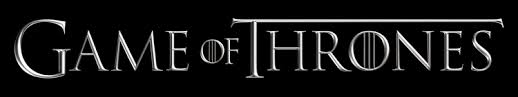 Running Up That Chill
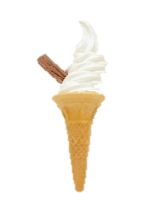 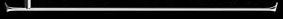 The companies must make sure that they don’t run out of fuel for the vans, fuel that keeps the freezers working and therefore the ice lollies and ice creams iced!

Can you help with the calculations?
Running Up That Chill
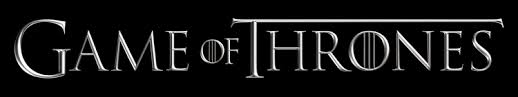 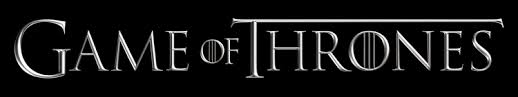 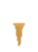 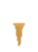 Lark Ices
Stannister Dairy
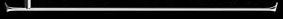 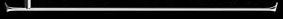 The Lark Ices vans can chill their products for 30 minutes (to the nearest 10 minutes) with a litre of diesel.

What is the maximum and minimum time that a Lark Ices van could chill their products with 50 litres (to the nearest 10 litres) of diesel?
The Stannisteer Dairy vans can chill their products for 2 hours minutes (to the nearest hour) with a litre of diesel.
A Stannister Dairy van managed to chill their products for a total of 60 hours (to the nearest hour).
 What is the maximum and minimum number of litres of diesel in the van?
Maximum: 1925 mins
Maximum: 40.3 litres
Minimum: 1125 mins
Minimum: 23.8 litres
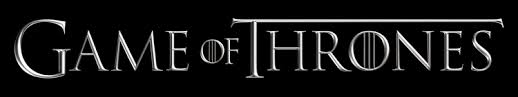 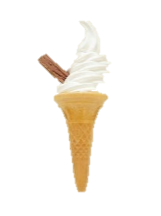 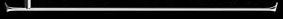 Season 3 – Coming soon